【スライド例】
学術集会口頭発表時、申告すべきCOI状態がない場合
第20回医療の質・安全学会学術集会
COI開示　筆頭発表者名：　○○　○○
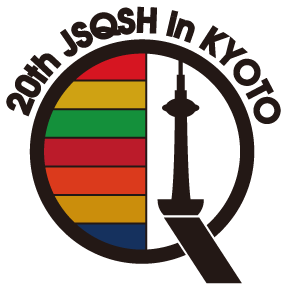 演題発表に関連し，開示すべき
COI関係にある企業等はありません
【スライド例】
学術集会口頭発表時、申告すべきCOI状態がある場合
第20回医療の質・安全学会学術集会
COI開示　筆頭発表者名：　○○　○○
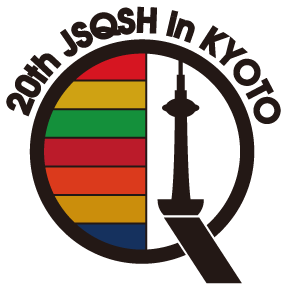 演題発表に関連し，開示すべきCOI関係にある企業等として、
　①顧問：		なし
　　②株保有・利益： 		なし
　　③特許使用料： 		なし
　　④講演料： 		なし
　　⑤原稿料： 		なし
　　⑥受託研究・共同研究費： 	○○製薬
　　⑦奨学寄付金：		○○製薬
　　⑧寄附講座所属：		あり（○○製薬）
　　⑨贈答品などの報酬：	なし
【表示例】
学術集会ポスター発表時、申告すべきCOI状態がない場合
（ポスター掲示の最後にCOI状態を開示する）
第20回医療の質・安全学会学術集会
COI開示　筆頭発表者名：　○○　○○
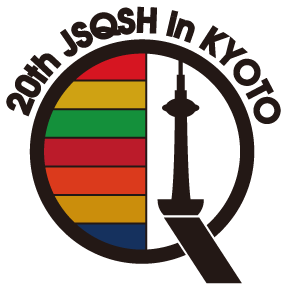 演題発表に関連し，開示すべき
COI関係にある企業等はありません
【表示例】
学術集会ポスター発表時、申告すべきCOI状態がある場合
（ポスター掲示の最後にCOI状態を開示する）
第20回医療の質・安全学会学術集会
COI開示　筆頭発表者名：　○○　○○
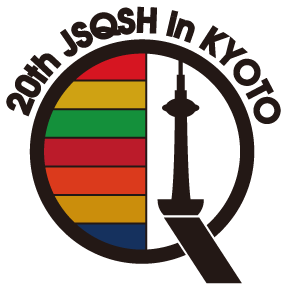 演題発表に関連し，開示すべきCOI関係にある企業等として、
　①顧問：		なし
　　②株保有・利益： 		なし
　　③特許使用料： 		なし
　　④講演料： 		なし
　　⑤原稿料： 		なし
　　⑥受託研究・共同研究費： 	○○製薬
　　⑦奨学寄付金：		○○製薬
　　⑧寄附講座所属：		あり（○○製薬）
　　⑨贈答品などの報酬：	なし